Олімпіада 
з української мови
2 клас
Листопад 2024
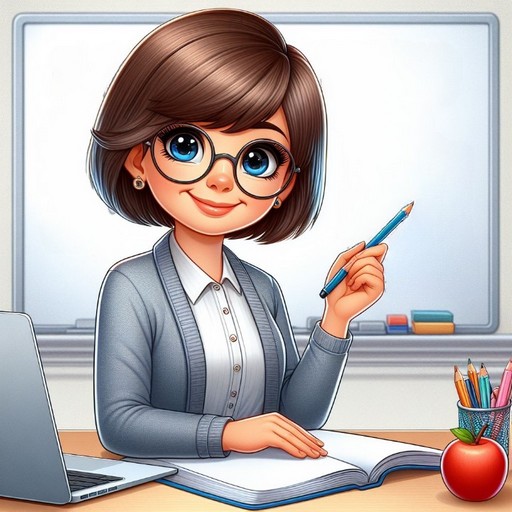 Пропоную виконати завдання олімпіади. Впевнена в твоїх знаннях і вміннях з української мови.
Бажаю плідної роботи
5. Запиши слова за алфавітом. Постав наголоси. (8 б.)
  Хлоп’я, неділя, четвер, олень, жовтень, борщ, бджола, якір.
1. Скільки літер в укаїнському алфавіті?   (1 б.)
33
2. Встав пропущені букви у слова. (6 б.)
    Гр...би,  хлі...,  л…стопад,  ...иїв,  в…рба,  н…діля.
Бджола, борщ, жовтень, неділя, олень, хлоп’я, четвер, якір
и б и К е е
3. Поділи слова для переносу. (4 б.)
   Марія -  _______  олівець - _______ 
   ґудзик -  ______    пальці -  _______ .
6. Добери  слова.   (6 б.)
Ворона (що робить?)  _____ , ____, _____.
Бджілка (що робила?) ____ , ____, _____ .
Ма-рія, олі-вець, ґу-дзик, паль-ці
4. Напиши, хто що робить голосом. (4 б.)
Корова  _______,   кінь  _________, 
жаба  ________ ,    бджілка  _______
Ворона каркає, літає, дихає.
Бджілка літала, збирала, дзижчала
Корова мукає, кінь ірже, жаба кумкає, бджола дзижчить
Олімпіада
10. * Зі слова МАТЕРИНКА  утвори нові слова і запиши.   (15 б.)
__________________________________
7. Допиши прислів’я.     (4 б.)
  Зробив діло —  _________________ .
  Поспішиш —  __________________.
Мати, мак, Марина, манка, марка, Макар, макет, тема, тека, терка, рима, катер, Карина, карета, накат
Зробив діло —  гуляй сміло.
Поспішиш —  людей насмішиш.
8. Зі слів склади і запиши  два  речення.    (10 б.)
    Кружляє, яскравою, над, джміль, квіткою _____________
  Зробив, зиму, на, кріт, запаси        _____________________
Джміль кружляє над яскравою квіткою. Кріт зробив запаси на літо.
9. *Придумай і запиши загадку про їжака. (10 б.)
      _________________________________
       _________________________________
Він живиться мишами, зміями, комахами, грибами. Від небезпеки стає колючим м’ячем.